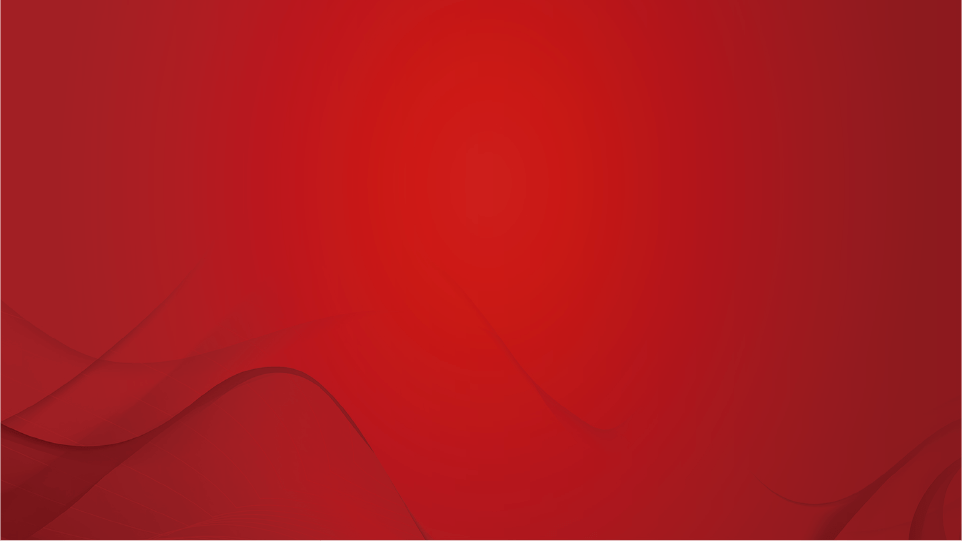 A1120621060007
执业编号
全国实盘课系列———
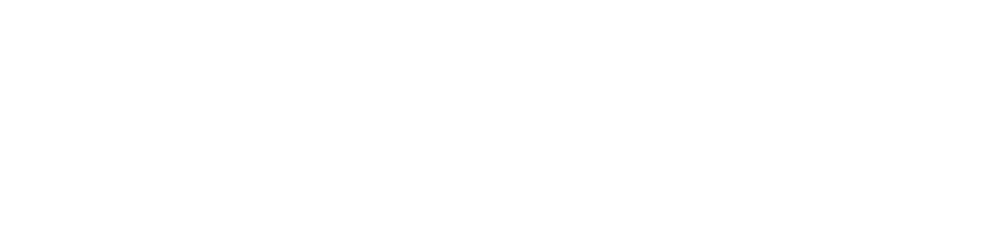 涨停复盘
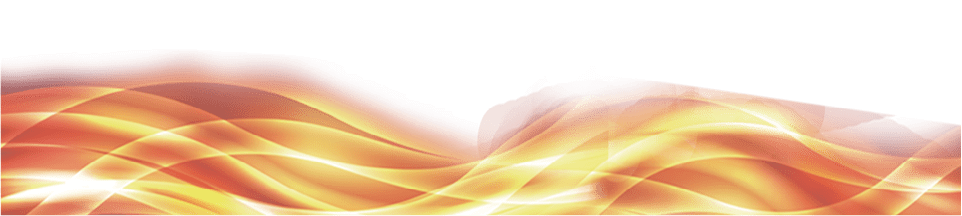 陈定柱
经传投研
课程日期
顶级游资
一线游资
成都系  天童南路
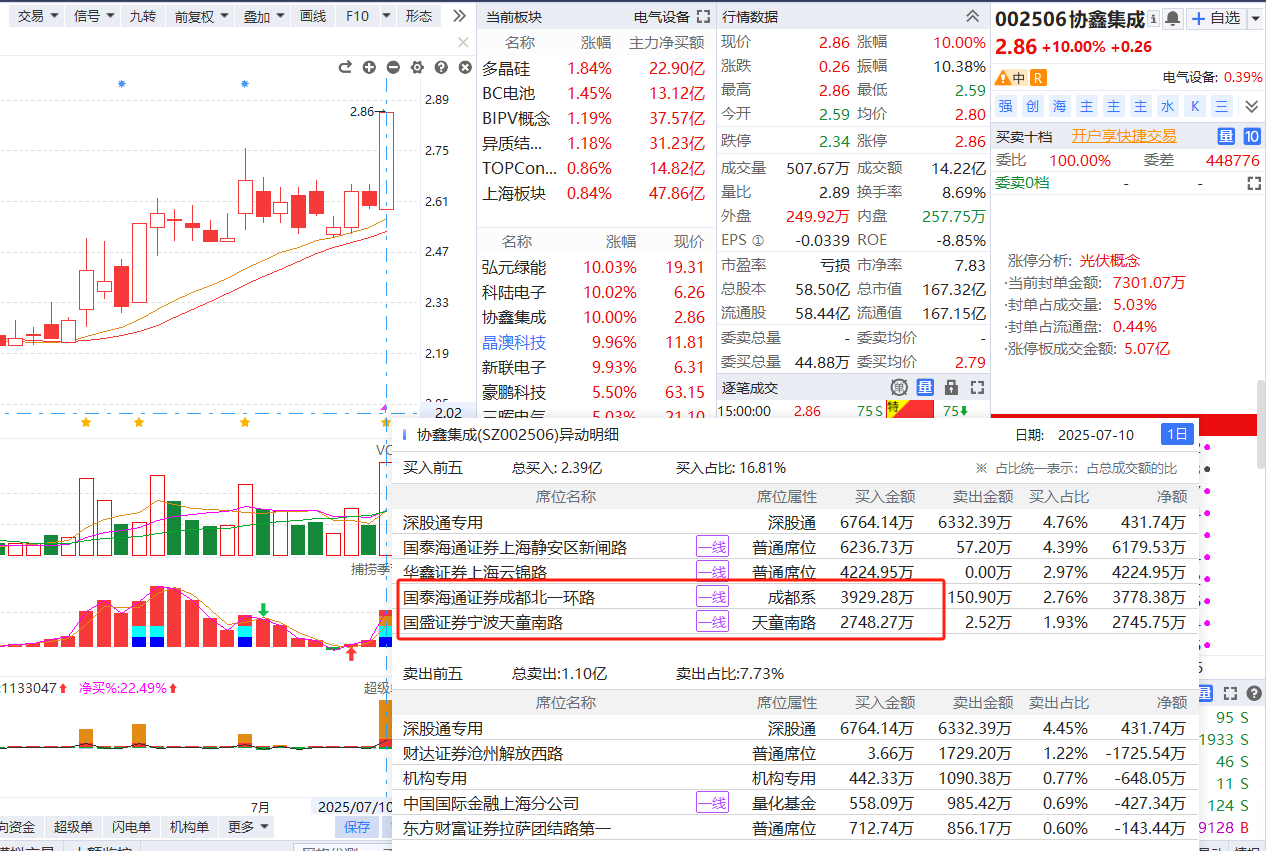 协鑫集成
成都系
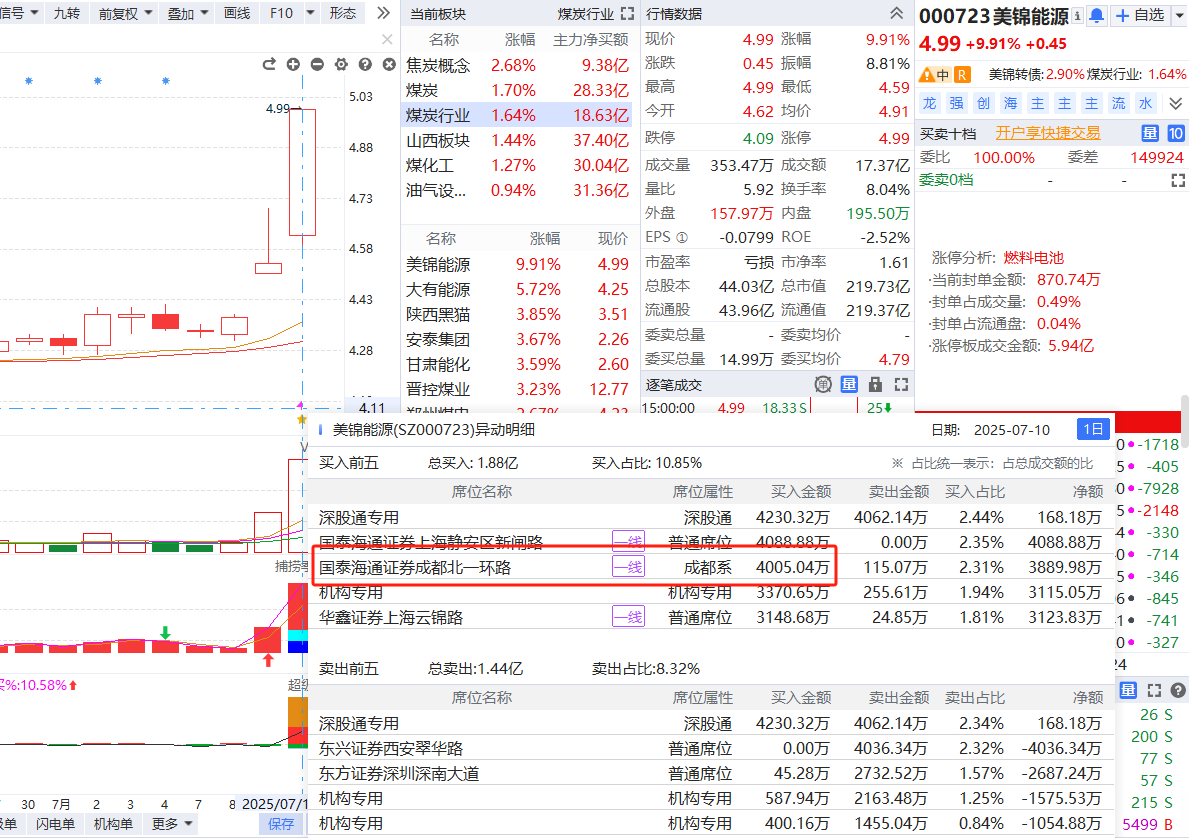 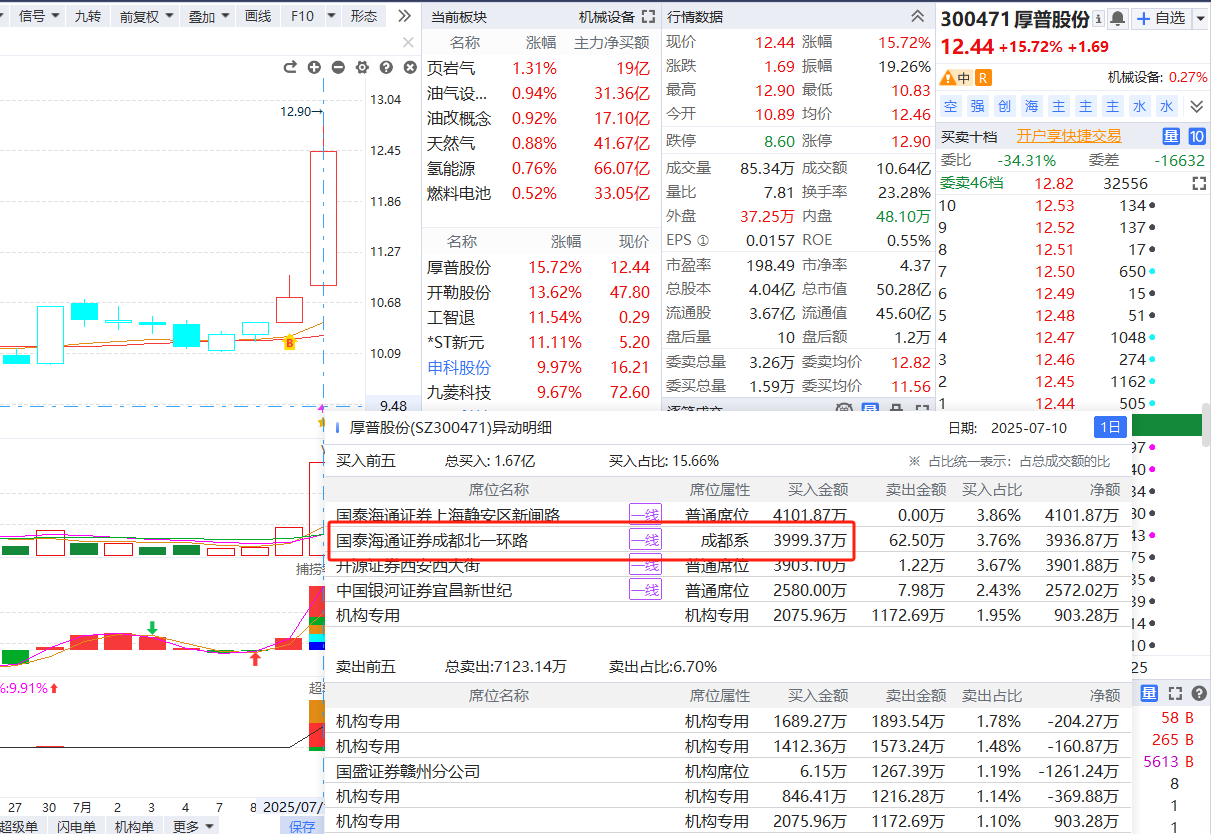 美锦能源
厚普股份
成都系 天童南路 中山东路
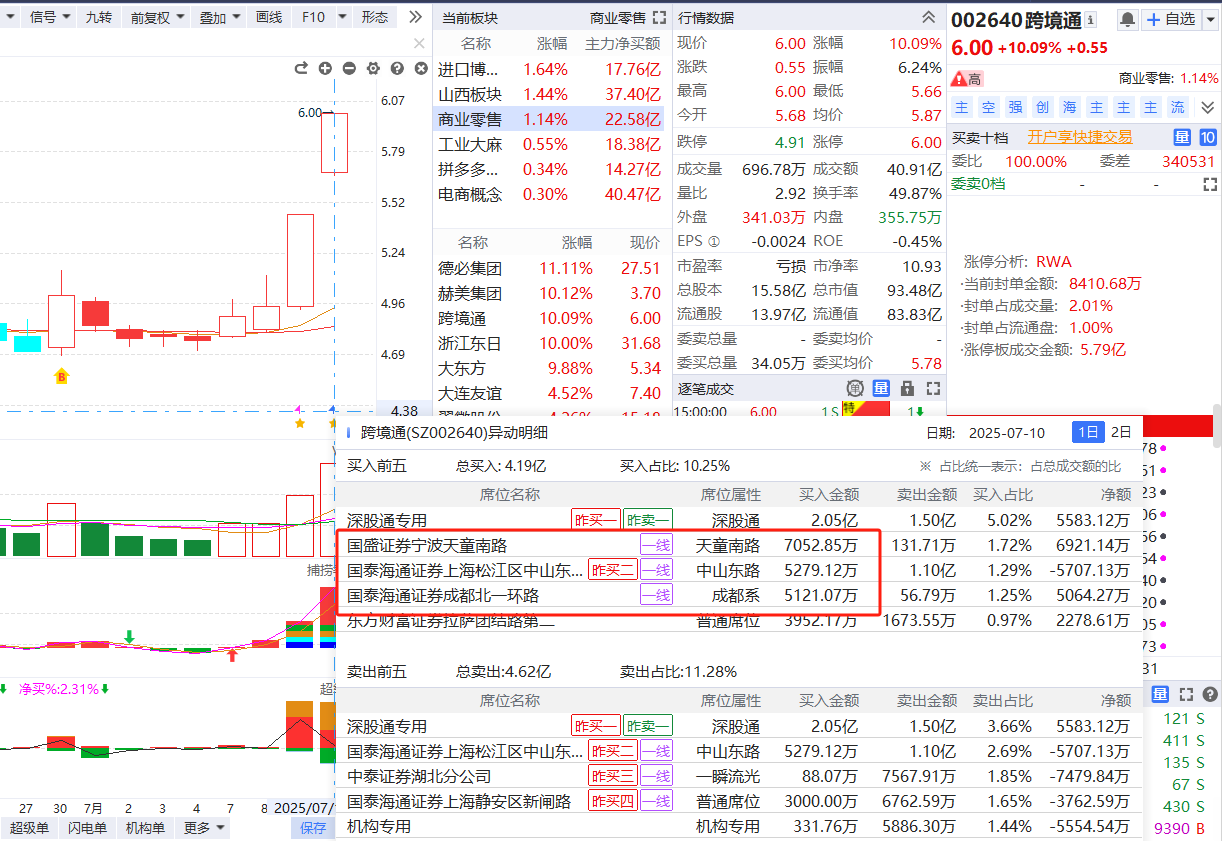 跨境通
上塘路
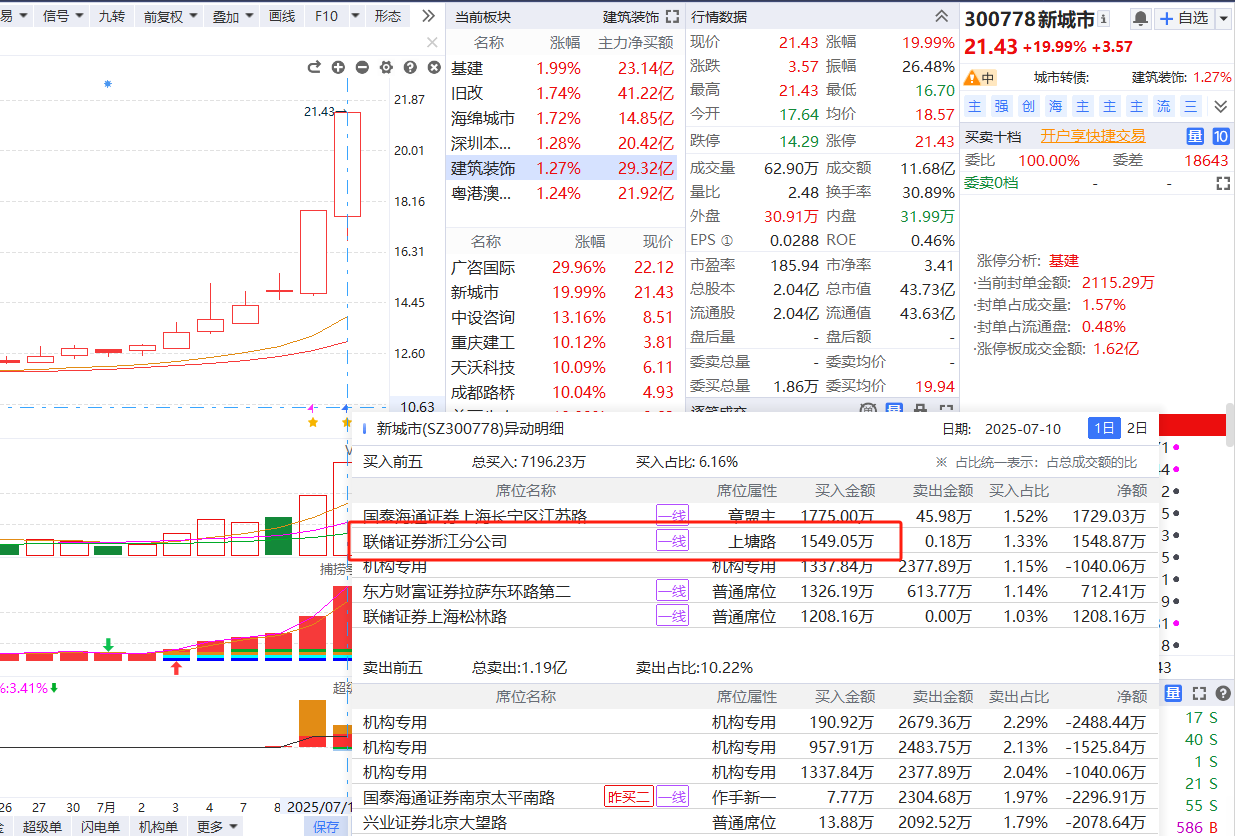 新城市
中山东路
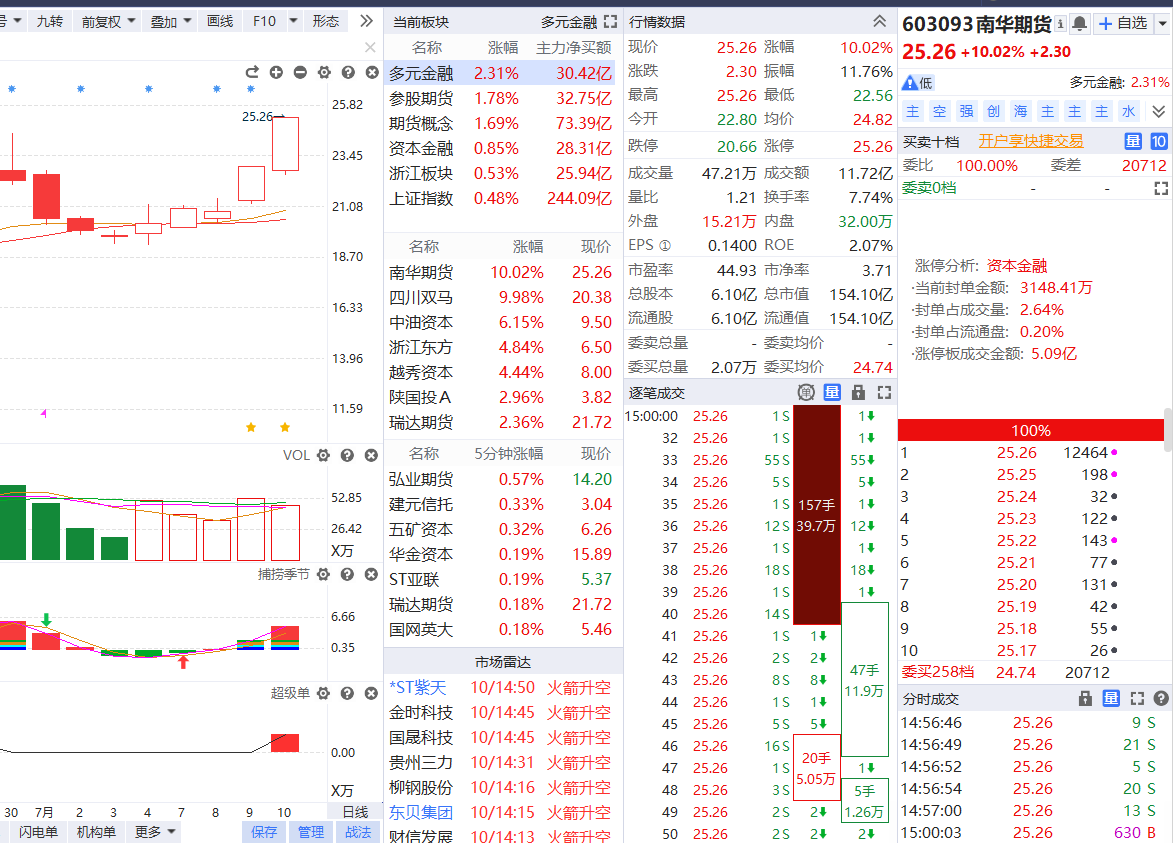 南华期货
鑫多多
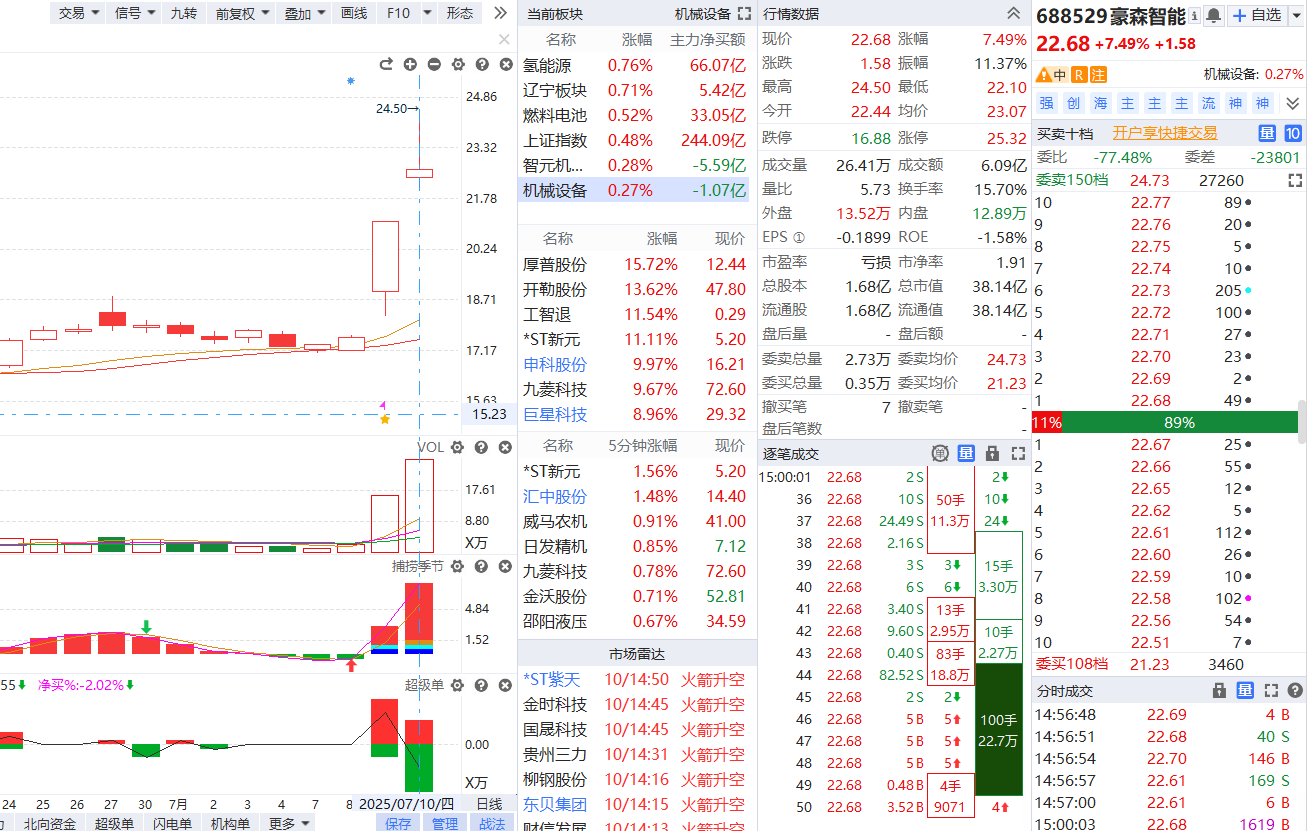 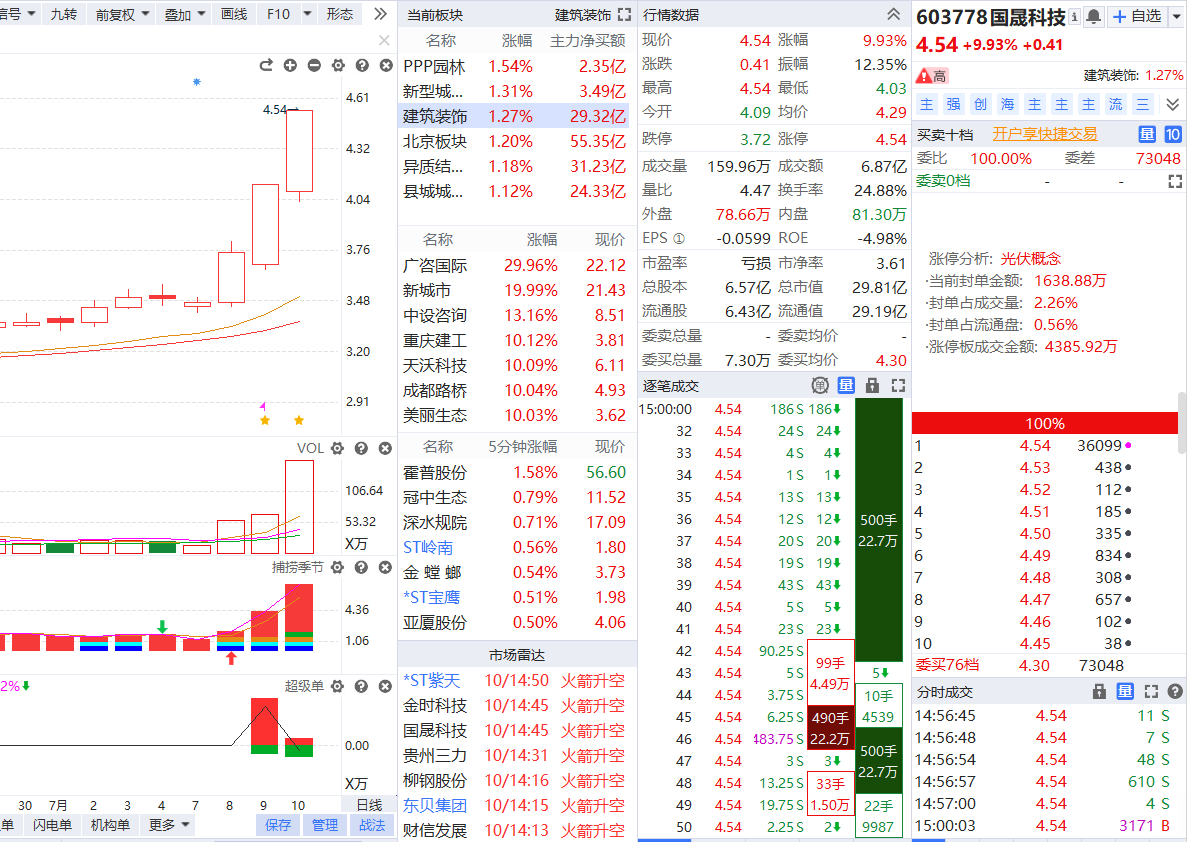 豪森智能
国晟科技
天童南路
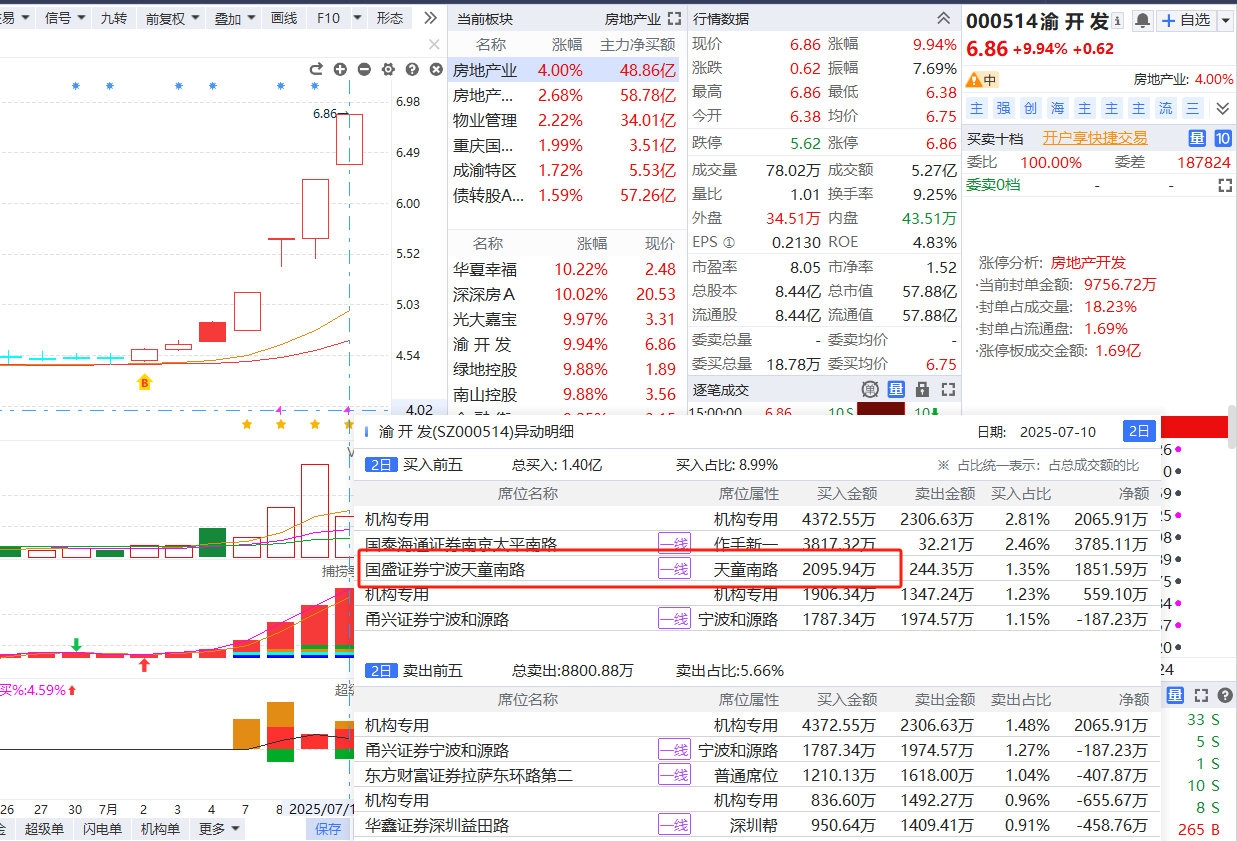 渝开发
流沙河
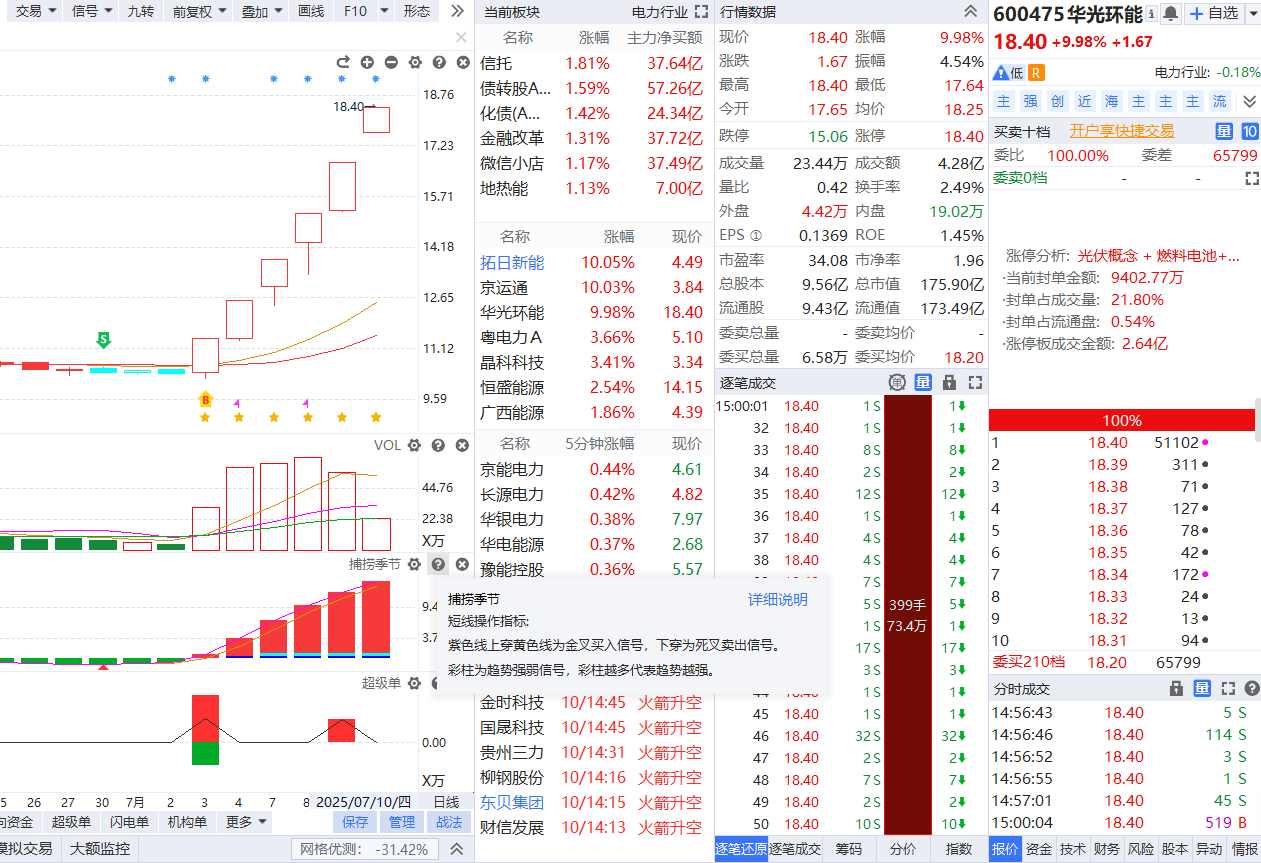 华光环能
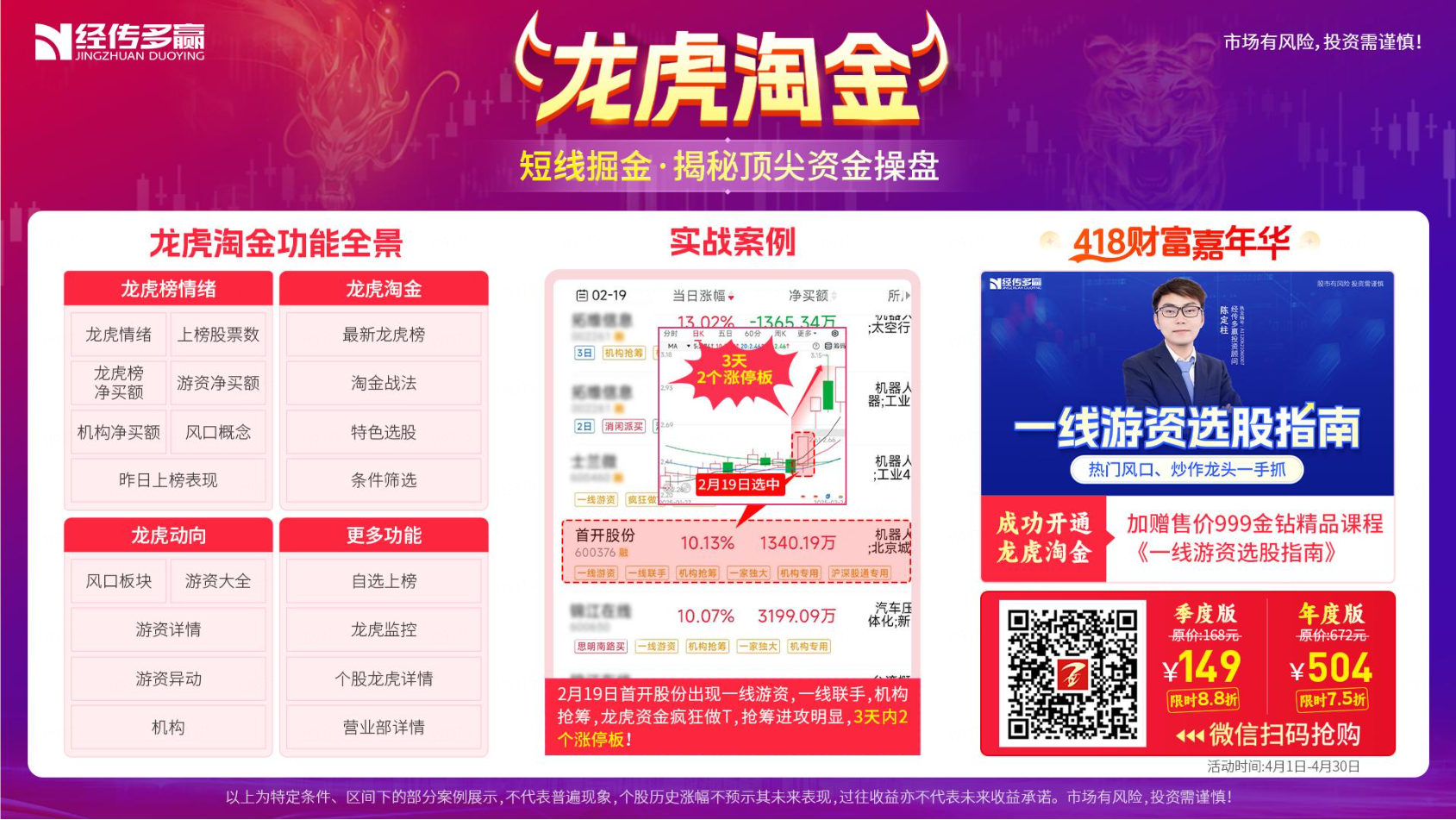 宁波桑田路
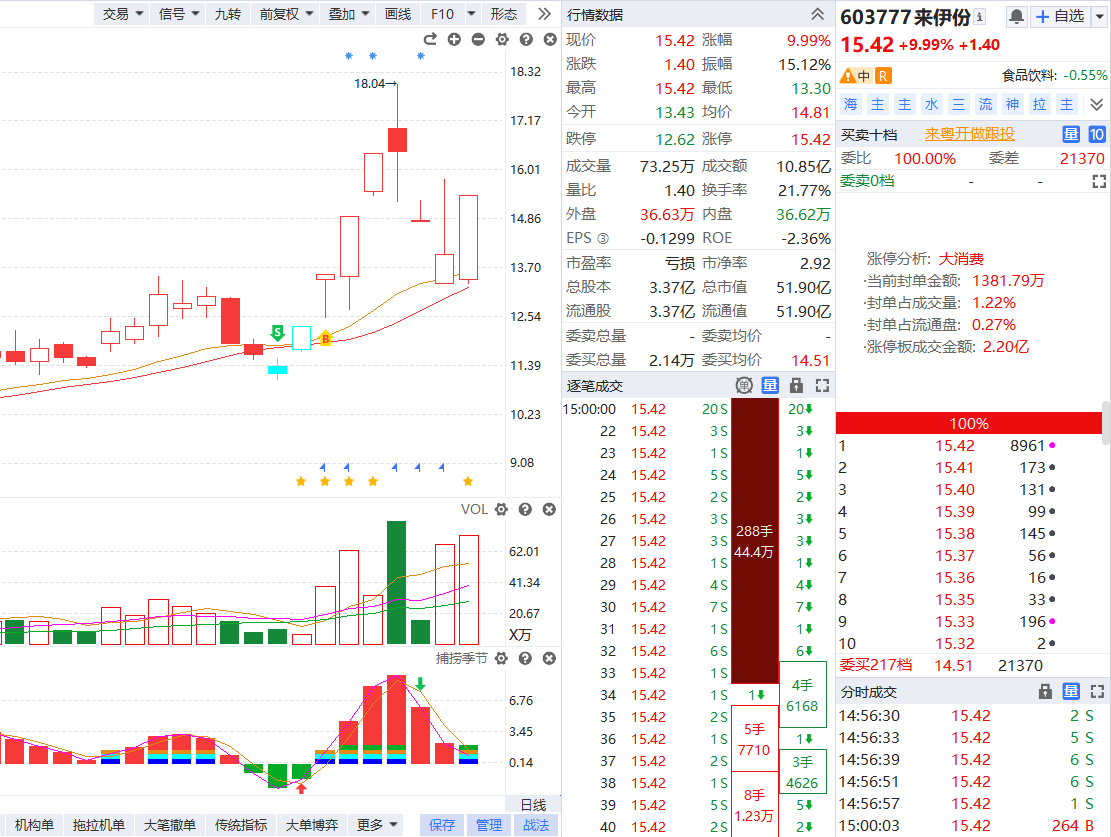 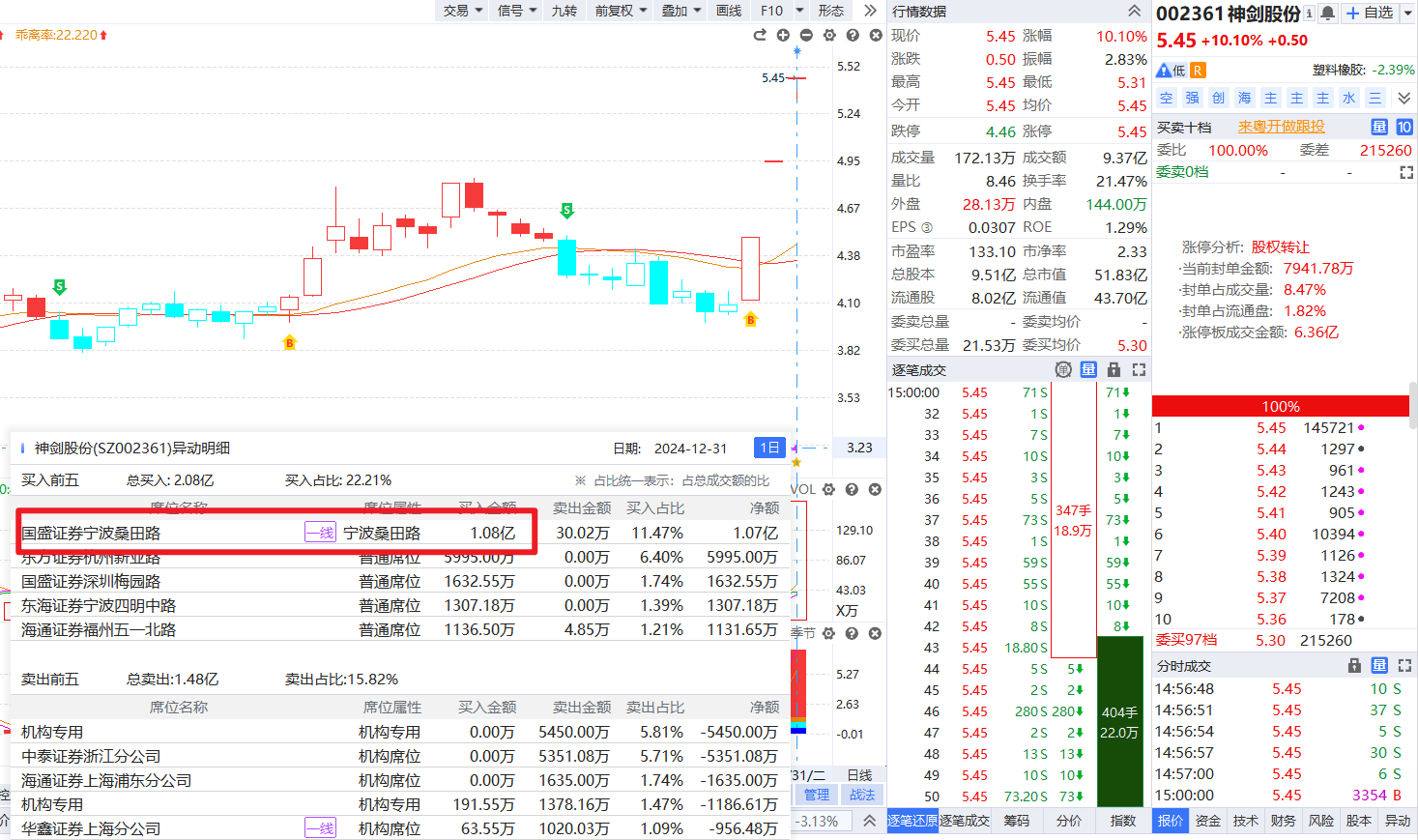 来伊份
神剑股份
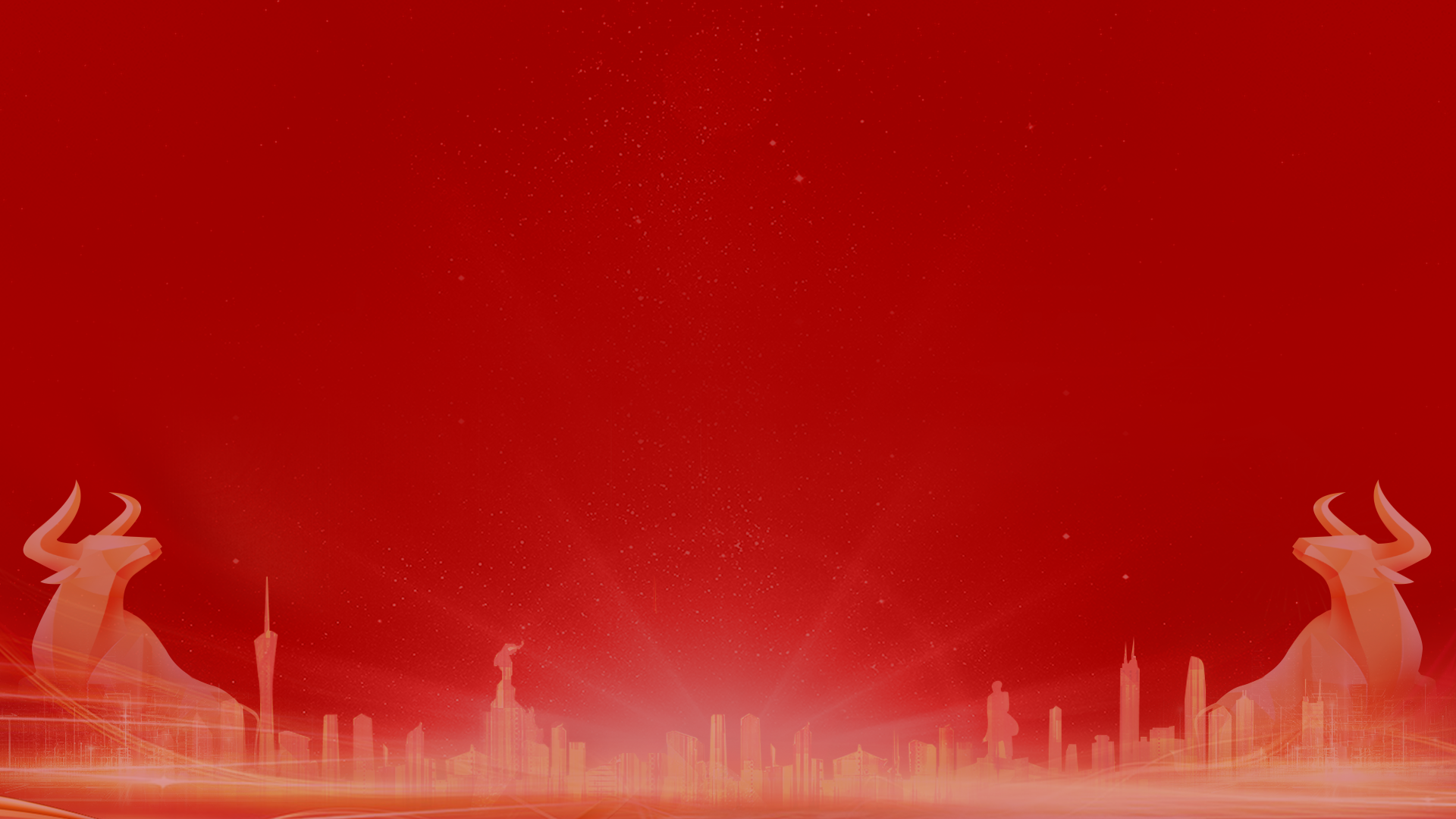 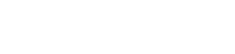 让投资遇见美好
我司所有工作人员均不允许推荐股票、不允许承诺收益、不允许代客理财、不允许合作分成、不允许私下收款，如您发现有任何违规行为，请立即拨打400-9088-988向我们举报！

风险提示：所有信息及观点均来源于公开信息及经传软件信号显示，仅供参考，不构成最终投资依据，软件作为辅助参考工具，无法承诺收益，投资者应正视市场风险，自主作出投资决策并自行承担投资风险。投资有风险，入市须谨慎！